Chapter 26
Stabilization and Transportation of Injured Athletes
Cartwright and Peer
Extrication
Remove injured athletes from a playing area or dangerous situation in a safe manner

Always ensure it is safe for YOU to approach the situation: Don’t become a victim yourself

Many methods of transportation exist

Stabilize prior to moving if time permits
Equipment Removal
Not always necessary to remove equipment to treat an athlete

Face masks can be removed to access airway with helmets

Shoulder pads may need to be removed for CPR
Face Mask Removal
Two-person task 
One removes the face mask
One holds the athlete’s head still
Tools
Screwdriver
Cutting tool
Practice, practice, practice
Shoulder Pads
Hockey and football
Can stay in place most of the time
Reach under them for evaluation
Side-lying removal is also permitted
Neck Roll
Depends on the type of neck roll

If attached by string, cut the string

If attached by screw, may consider keeping neck roll attached to shoulder pads for removal

If held in place by pressure of jersey, remove jersey
Helmet
Leave helmet on unless it interferes with care

Follow steps closely

Use extreme care not to move the cervical spine
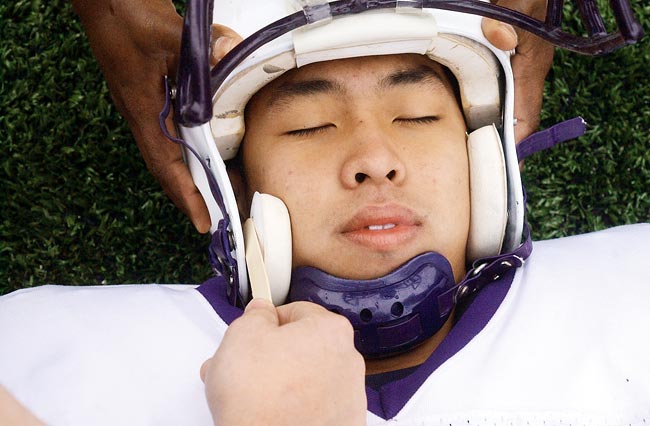 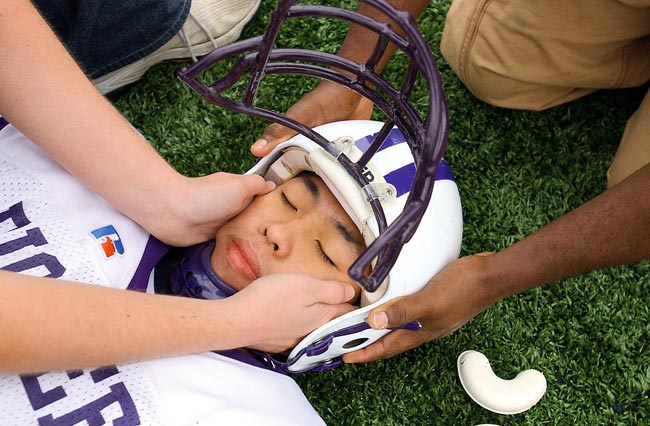 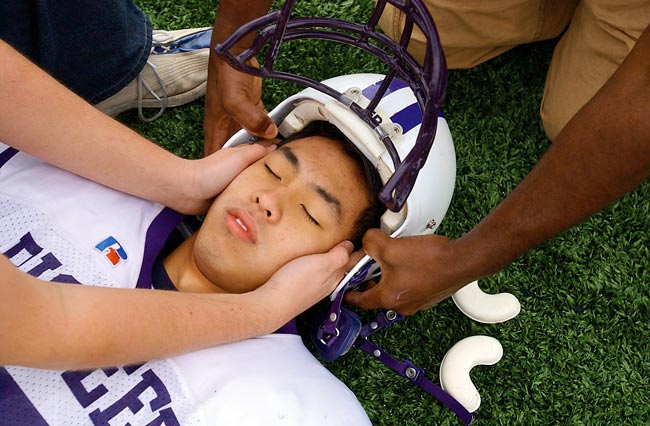 Lifting and Moving an Athlete
Minor injuries: walk off alone or with assistance

Major injuries
Spine board
Stretcher
Golf cart
Splint Before Moving
In most cases, splint an injured area before moving the athlete

If danger is eminent, move athlete first by moving lengthwise to keep bone aligned with body
Carries for Removing an Injured Athlete
One-person carry

Seated carry

Two-person carry
Stretcher or Backboard
Stretcher is flexible
Non-spine injuries
General medical conditions
Logroll onto the stretcher or have athlete assist

Backboard is rigid
Spinal injuries
Logroll onto board with appropriate protocol
Specialized Stretchers
Scoop stretcher

Short board

Full-body vacuum splint
Backboard
Requires trained emergency personnel

Person in charge is at the head

Need at least 4 other people: logroll and carry

Alternate method: lift and slide
Summary
Transporting an injured athlete is an important skill

Determining whether to remove or retain the athelete’s equipment can impact the outcome of the injury situation

Understanding and practicing transportation skills is essential to providing optimal care in an emergency